Powering the NXT U2C3
2.3 Powering the NXT
Overview: 
The goal of this lesson is to explore the different power sources for the NXT and understand the advantages of each. The lesson utilizes the "Powering the NXT" video from the "Basics" menu in the "NXT Video Trainer 2.0" product from Carnegie Mellon University's Robotics Academy. 

Objectives:  Students will be able to:
1. 	Identify the different ways to power the NXT
2.	Explain the advantages of each power scheme
2.3 Powering the NXT
(1:30)
The lesson utilizes the "Powering the NXT" video from the "Basics" menu in the "NXT Video Trainer 2.0" product from Carnegie Mellon University's Robotics Academy.

C: Video Trainer 2.0                    Online Video Trainer 2.0
C:\Program Files (x86)\Robotics Academy\NXT Video Trainer 2.0\index.html                                                                                                            http://learn.cs2n.org/course/view.php?id=20 
file:///C:/Program%20Files/Robotics%20Academy/NXT%20Video%20Trainer%202.0/index.html
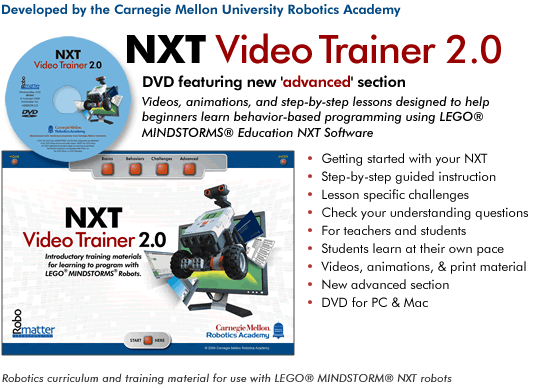 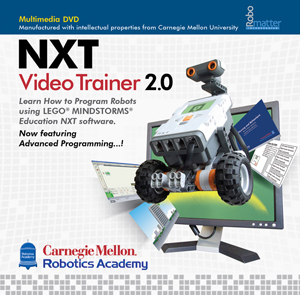 [Speaker Notes: Go to the Computer Science Student Network (CS2N) website run by Carnegie Mellon University for use of the free online Video Trainer 2.0 : https://www.cs2n.org/u 

Direct URL for the free online Video Trainer 2.0: http://learn.cs2n.org/course/view.php?id=20]
Review Question 1
What are the power source options for the NXT?  
Why might you want to power your NXT this/these way/s?
[Speaker Notes: A Conductor lets electricity flow…..

A) all the time
B) only under certain conditions
C) never
D) None of the above]
Review Question 1
What are the power source options for the NXT?  
Why might you want to power your NXT this/these way/s?

Rechargeable Battery pack – 	Mobility, Cost


AA batteries – 	thinner brick, longer life near full charge, no waiting for recharge 

AC adaptor – 	no battery life issues, runs indefinitely
[Speaker Notes: 1.  What are the power source options for the NXT?  Why might you want to power your NXT this/these way/s?

Rechargeable Battery pack –Mobility, Cost

AA batteries –thinner brick, longer life near full charge, no waiting for recharge 

AC adaptor –no battery life issues, runs indefinitely]
Review Question 2
When charging the battery pack how do you know when it is done charging?
[Speaker Notes: When charging the battery pack how do you know when it is done charging:

The red light on the Battery turns off]
Review Question 2
When charging the battery pack how do you know when it is done charging?

The red light on the Battery turns off
[Speaker Notes: When charging the battery pack how do you know when it is done charging:

The red light on the Battery turns off]
Circuits & Computers - Review
Jeopardy
[Speaker Notes: This is the Unit review.  Only the Circuits and The NXT columns are covered in lessons 2.1 & 2.2.

“I only have my class “question” the Circuit & The NXT column answers.  They all want to try the rest but I tell them those columns will be used when we get to the lessons that cover that material.  An effective Hook  “ Roger Hull]